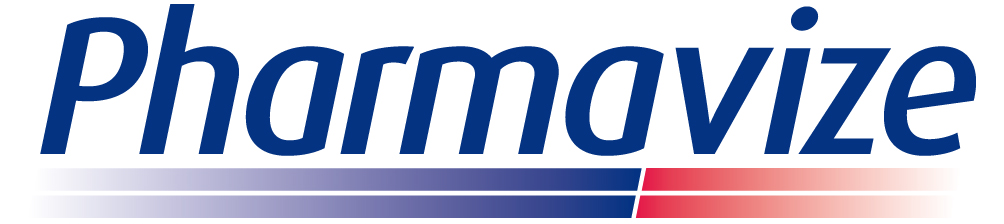 Maximize lab productivity with Empower software
Company Profile
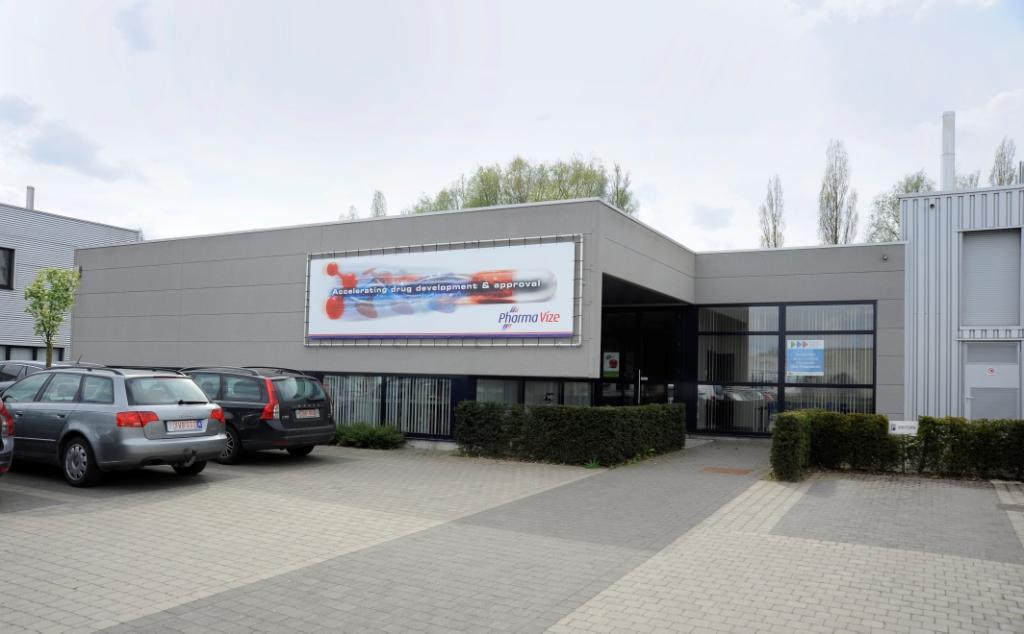 Established in 1995
Operate from Mariakerke (Ghent), Belgium
Providing CMC services to the pharmaceutical industry
Expansion of activities:
1995: Regulatory & quality services
2000: Contract research
2005: GMP manufacturing / stability studies
Since 2006: GMP license for manufacturing non-sterile clinical trial materials
2
Integrated CMC Services
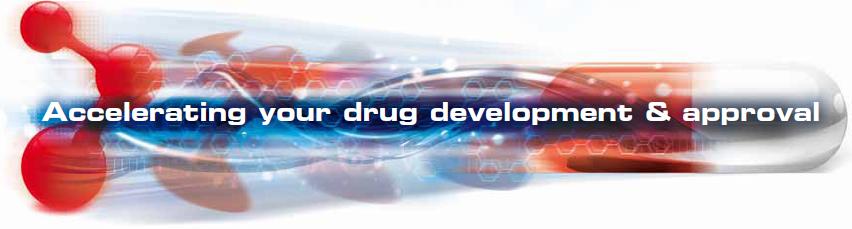 Pharmavize CDMO
(Contract development & manufacturing)
Pharmavize Services
CMC Regulatory Writing
CMC Technical Writing
GMP Quality Management Support
Formulation Development
Analytical Development
Stability Studies

GMP Small-scale Manufacturing
Clinical Supply Labelling
EU Import and Release of Clinical Supplies
3
Analytical Development Services
HPLC/UPLC/GC method development and optimization
Dissolution method development
API characterization
Identification of degradant products and impurities (LC/MS)
Method validation and transfer activities
Specification setting
Quality control and release testing
4
Stability Studies
ICH stability studies
Accelerated studies (ASAP)
Photostability studies
In-use stability studies
Ongoing stability studies
5
Current lab situation
8 Alliances (equipped with PDA and PDA/RI)
2 UPLC-H (equipped with PDA and PDA/QDa)
1 UPLC (equipped with PDA)
Empower 3.2
Enterprise environment: server – client – laces (nodes)
Laces: useful as data buffer
6
Empower as CDMS
Instrument control
Data acquisition
Data processing
Data reporting
Archiving
Compliance
7
1. CDMS – instrument control
Wide range of equipments and detectors
Multi-vendor control
Less training time
General SOP concerning Empower use
Tree structure for each project
8
2. CDMS – data acquisition
Instrument method ID: unique – usable for equal HPLCs
Injection ID – sample set ID
Acquity eCord:
	-  in configuration manager
	-  column: care & use and CoA
	-  sample set information: max pressure – max temperature
	-  injection information:  injection count
9
3. CDMS – data processing
Custom fields
System Suitability option
Processing method (wizard) – calculate suitability results 
Pharmacopoeia: USP – EP – JP
Table properties: selection of SST parameters
Common used: s/n – resolution – symmetry factor
10
3. CDMS – data processing
11
3. CDMS – data processing
Custom fields
System Suitability option
Processing method (wizard) – calculate suitability results 
Pharmacopoeia: USP – EP – JP
Table properties: selection of SST parameters
Common used: s/n – resolution – symmetry factor
Spectral peak purity: angle – threshold – peak purity plot
12
3. CDMS – data processing
13
3. CDMS – data processing
14
3. CDMS – data processing
15
4. CDMS – data reporting
Result ID
Different report types: full scale – detail – overlay –  UV – SST report
Customized: logo – reported by user – project name 
Chromatographic results – comparison within and across projects – see overlay
16
4. CDMS – data reporting
17
4. CDMS – data reporting
18
4. CDMS – data reporting
19
5. CDMS - archiving
Project archiving: short backup time and less data volume 
Audit readiness: 
	- project restoring 
	- easy accessible 
	- easy data search
	- traceability
20
6. CDMS - Compliance
SQT (instruments and software) – validation Empower nodes – validation Empower for intended use
Software security
User access management: user groups and types (privileges) 
Audit trail
Traceability by unique ID numbers within project

 Data integrity !
21
Thank youfor your attention
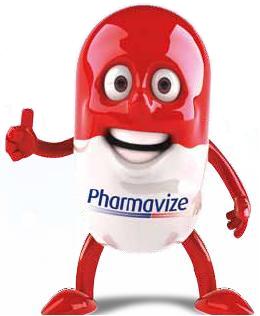 Sandra Hillaert
Pharmavize NV
Kleimoer 4
9030 Mariakerke
Belgium
www.pharmavize.com
22